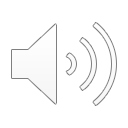 Spotting Interactions: Spotted Salamanders, Beneficial Buffers, and Helpful Hydroperiods
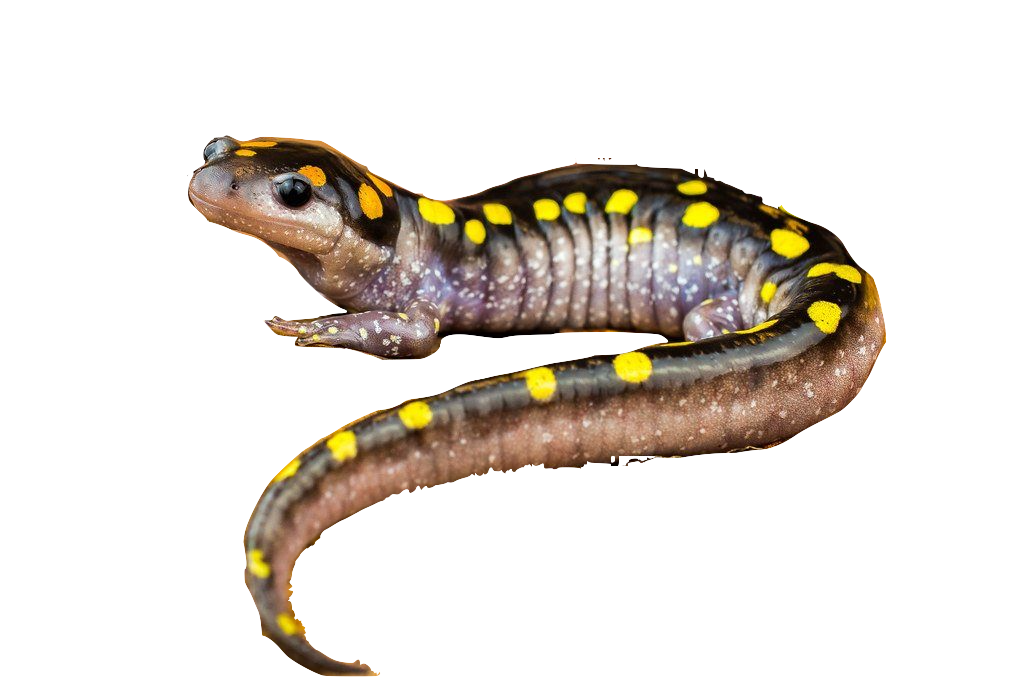 Liz Buikema 
Spring 2022
VCU Center for Environmental Studies
Spotted Salamander (Ambystoma maculatum) Photo by: John P. Clare
[Speaker Notes: Hello everyone,  Welcome to QUBES lesson Spotting Interactions: Spotted Salamanders, Beneficial Buffers, and Helpful Hydroperiods . Today we will be talking about wetland buffers, vernal pool hydroperiods, and how changes to these can have an interacting effect on spotted salamander and wood frog populations.]
Lesson Objectives
Wood frog (Lithobates sylvatica)/NYNJTC
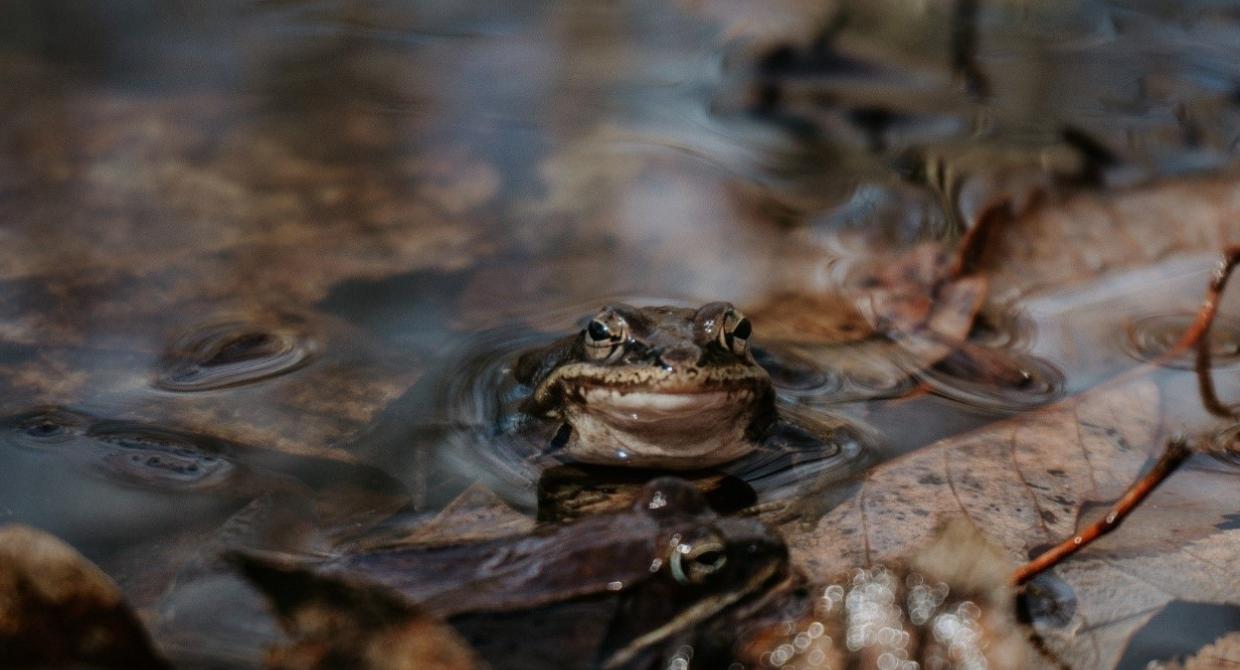 Amphibians

Species Decline

Obligate Species
Conservation

Buffers as a management strategy
Statistics
Generalized Linear Models
Interactions 
Poisson Distribution
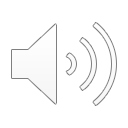 [Speaker Notes: In this lesson we will learn about the decline of pool-breeding amphibians.  The spotted salamander and wood frog are considered obligate species to vernal pools. An obligate species is one that require a certain habitat for population maintenance and growth

Next we will examine how wetland buffers might help as a mitigation technique for the their decline.

We will analyze data from a study exploring how/if the size of buffers and vernal pool hydrology have an interacting effect on pool-breeding amphibian populations.]
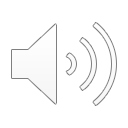 Buffers
Vegetated buffers are found along the banks of streams and other wetlands. 

Amphibians use these habitats too!
Buffer around a creek in Iowa/USDA
[Speaker Notes: Vegetative buffers, also referred to as riparian buffers, are found along the banks of streams and other wetlands. 
Originally used to help maintain water quality by filtering out pollutants before they hit the water, these areas are beginning to be seen as important habitats for various species, including amphibians.]
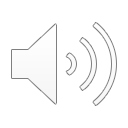 Vernal Pools & Hydrology
Vernal pools are small seasonal wetlands that frequently occur in indentations within wooded areas. 
Critical waters for pool-breeding amphibians
When vernal pools temporarily collect and hold water it is referred to as the hydroperiod.
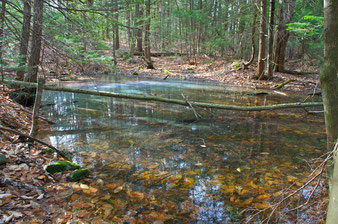 Forested Vernal Pool by Distant Hill Gardens
[Speaker Notes: Vernal pools are small seasonal wetlands that go by many names, such as ephemeral ponds or seasonal forest pools. They are frequently found in depressed wooded areas throughout the NE USA.  

 These ecosystems can occur all over the world and are home to many different flora and fauna, including amphibian species that require them breeding and metamorphosis .

Their collection of water is referred to as the vernal pool’s hydroperiod 

In the eastern United States, a hydroperiod typically begins the spring or fall when the rains arrive or when the winter’s snow begins to melt, it is not uncommon for complete or partial drying of the pools in the summer.

A vernal pool’s hydrology is determined by various local environmental and climatic events such as temperature, precipitation, evapotranspiration, physical structure, and flora inhabitants in and around the pool. Due to these many factors the hydrology of each  vernal pool is unique and can vary substantially.]
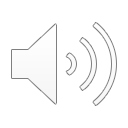 Amphibians
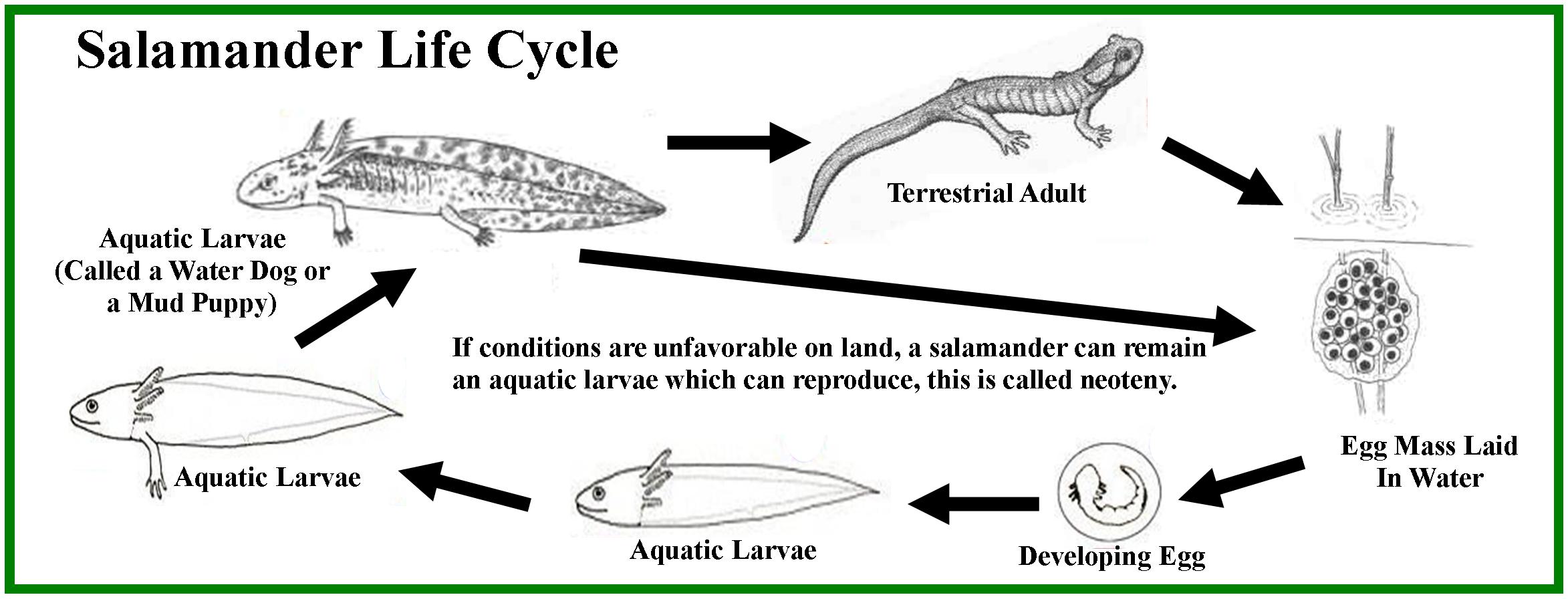 Amphibians have complex life histories requiring both aquatic and terrestrial habitats throughout their development.
[Speaker Notes: Current estimates indicate that nearly 41% of amphibian species are threatened with extinction. The word amphibian means “to live two lives.”  Meaning they need both aquatic and terrestrial habitats to survive.  

Aquatic environments are needed for breeding and metamorphosis, in later life stages they venture into nearby terrestrial environments where they spend much of their juvenile and adult lives. When they are ready to reproduce, many migrate back to their natal waterbody for breeding .

The spotted salamander and wood frog are referred to as pool-breeding amphibians, they specifically count on the seasonal presence of  vernal pools for breeding because they lack fishes that prey on them and their eggs.

There is variability in development from eggs to terrestrial adult phases among species which makes it critical for each to lay their eggs in a pool that will host their reproductive needs. However, the hydroperiod of these pools have been shifting due to altering climate patterns.  And the removal of surrounding trees decreases habitat, further harming amphibian survival rates.]
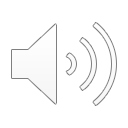 Article & Data
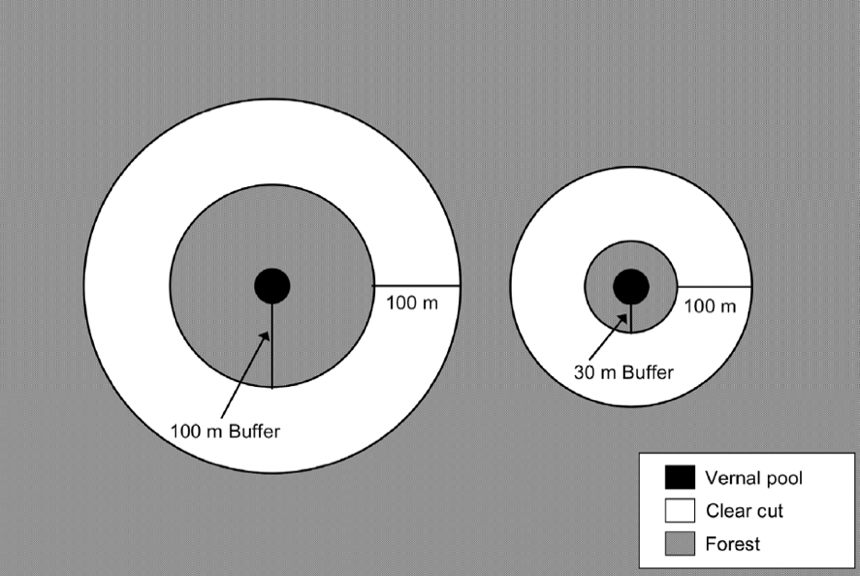 An Experimental Test of Buffer Utility as a Technique for Managing Pool-Breeding Amphibians (Powell & Babbitt, 2015)
11 vernal pools in Maine over 6 years
Examine treatment buffers and pool hydroperiods
(Fig. 1) Diagram of experimental buffer treatments
[Speaker Notes: We will be reading the article An Experimental Test of Buffer Utility as a Technique for Managing Pool-Breeding Amphibians and analyzing an edited version of its data obtained from Dryad. 

This article examines how various widths of buffers (reference buffer, 30m, or 100m) and the pools hydroperiod have an effect on breeding populations of the spotted salamander and the wood frog for 11 different vernal pools in the Maine over a 6 year period.

The scientists who wrote this article and designed the study wanted to test buffer size effects on breeding populations, citing that only observational studies have been done in the past but buffer size specifically had not been measured. 

The figure to the left helps us visualize the two treatment buffers of 30m and 100m the black area is the vernal pool, the gray within the circle is the area of untouched land around the pool and white shows where clearcutting took place.]
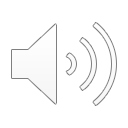 Statistics
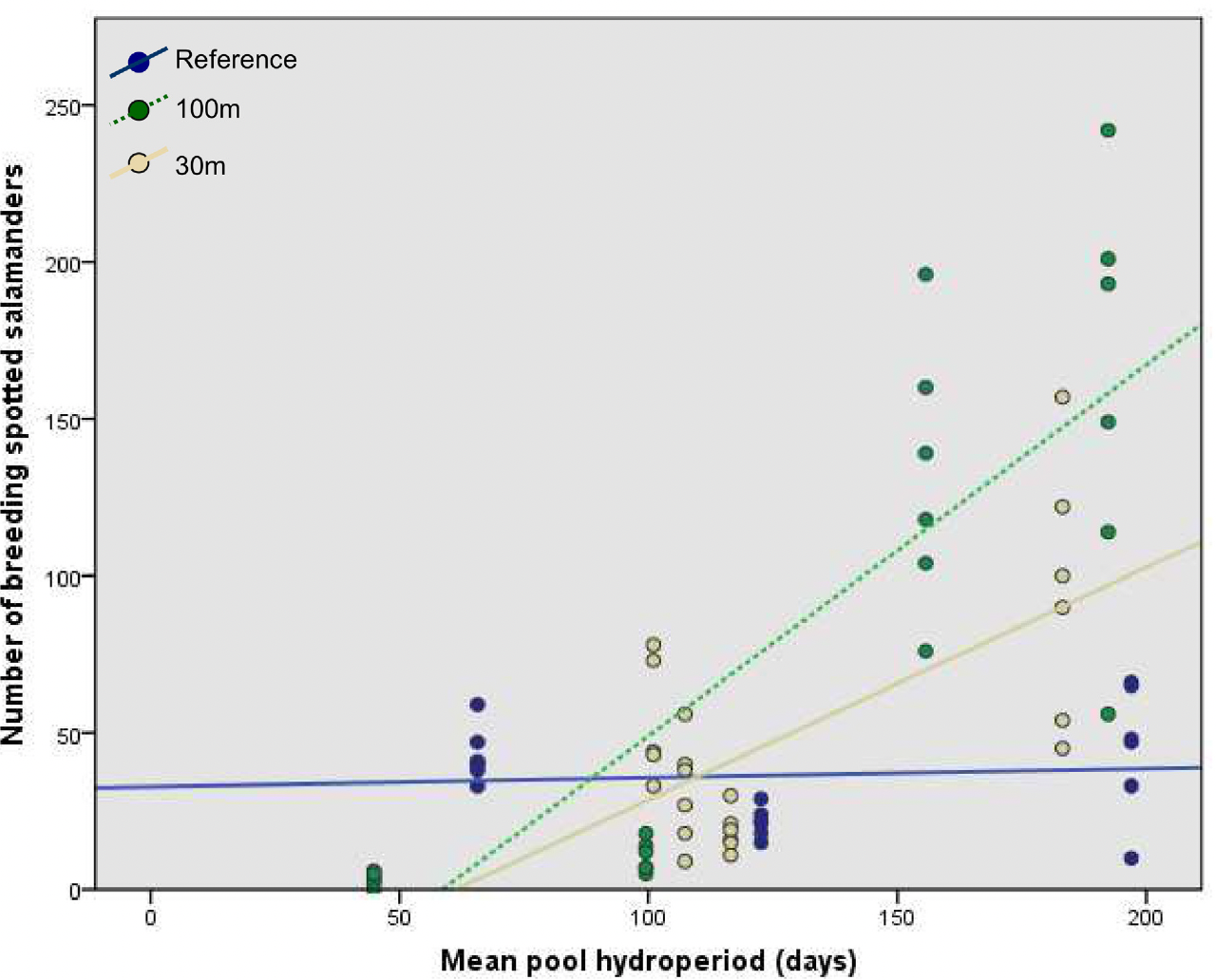 Poisson GLM with an interaction to answer 
 Is an interaction occurring between the buffer treatments and the mean hydroperiod of these pools on the number of breeding adult salamanders? 
How can we use this knowledge and apply it to more species and habitats?
On your own, you will generate the R code run the data for wood frogs to see if you get the same conclusions!
(Fig 5) Linear model of the data we will be examining
[Speaker Notes: We will be learning about generalized linear models or GLMs, statistical interactions, and how to deal with count data via the Poisson distribution.

In R we will be running statistical analysis with an altered data set to answer 

Is an interaction occurring between the buffer treatments and the mean hydroperiod of these pools on the number of breeding adult salamanders?

How can we use this knowledge and apply it to more species and habitats?

On your own, you will generate the R code and run the data for wood frogs to see if you get the same conclusions!]
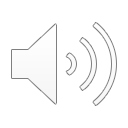 Takeaways
Environmental importance habitat connectivity as amphibian mitigation technique
Understand how and why changes are effecting their populations 
Application of Poisson GLM with an interaction
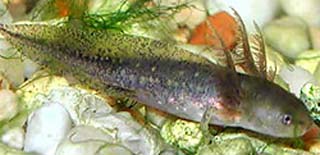 Larval Spotted Salamander. USGS/Dana Drake
[Speaker Notes: At the end of the lesson, students should be able to understand 
Environmental importance habitat connectivity of aquatic and terrestrial habitats as amphibian mitigation technique

Understand how and why changes in and around the pools are are effecting their populations 

Understand the application of the Poisson GLM with an interaction and how to successfully read its R output

Thanks for checking out my lesson!]